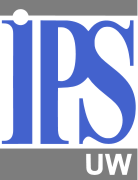 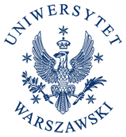 Kompensowanie w systemach emerytalnych okresów poza zatrudnieniem poświęconych opiece nad dziećmi i chorymi członkami rodziny
Anna Kurowska, Janina Petelczyc
Instytut Polityki Społecznej, Uniwersytet Warszawski
Struktura prezentacji
Kontekst idei kompensowania w systemach emerytalnych okresów poza zatrudnieniem poświęconych opiece nad dziećmi i chorymi członkami rodziny
Gender pension gaps w Unii Europejskiej i ubóstwo kobiet w porównaniu do ubóstwa mężczyzn
Główne przyczyny gender pension gaps
Strategie niwelowania gender pension gaps
Instrumenty niwelowania gender pension gaps
Rozwiązania polskie
Podsumowanie. Kompensacja - słuszna, ale niewystarczająca?
Konferencja z okazji 40-lecia stosowania polsko-niemieckiej Umowy o zaopatrzeniu emerytalnym i wypadkowym
1. Kontekst
Analiza różnic w poziomie świadczeń między kobietami i mężczyznami, czyli tzw. gender pension gap
Różnice te są pochodną gender employment gap ale także…
…bywają dodatkowo powiększane poprzez kryteria uprawnień do świadczeń emerytalnych, różnice w wysokości wieku emerytalnego i algorytmy ustalania wysokości świadczeń (czyli są pochodną systemu emerytalnego)
Rezultat: nierówności dochodowe między płciami większe wśród osób starszych; ubóstwo starszych kobiet
Krytyka tradycyjnych sposobów definiowania adekwatności świadczeń emerytalnych (referat Janiny Petelczyc z dnia wczorajszego) nowe sposoby rozumienia „adekwatności”
 elementy systemu emerytalnego mające na celu niwelowanie gender pension gap
Konferencja z okazji 40-lecia stosowania polsko-niemieckiej Umowy o zaopatrzeniu emerytalnym i wypadkowym
2. Gender Pension Gaps w UE
Zagregowane stopy zastąpienia dla mężczyzn i kobiet 65+ (2010)
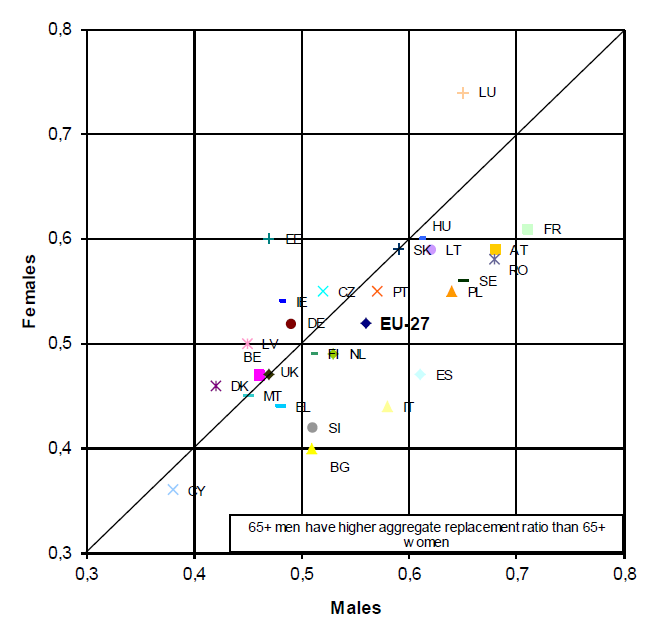 Źródło wykresu: Pension Adequacy in the European Union 2010-2015, Luxemburg 2012
Konferencja z okazji 40-lecia stosowania polsko-niemieckiej Umowy o zaopatrzeniu emerytalnym i wypadkowym
[Speaker Notes: Zagregowana stopa zastąpienia jest stosunkiem mediany indywidualnych dochodów brutto]
2. Gender Pension Gaps w UE
Różnice teoretycznych stóp zastąpienia (netto i brutto) ze względu na płeć (2010)
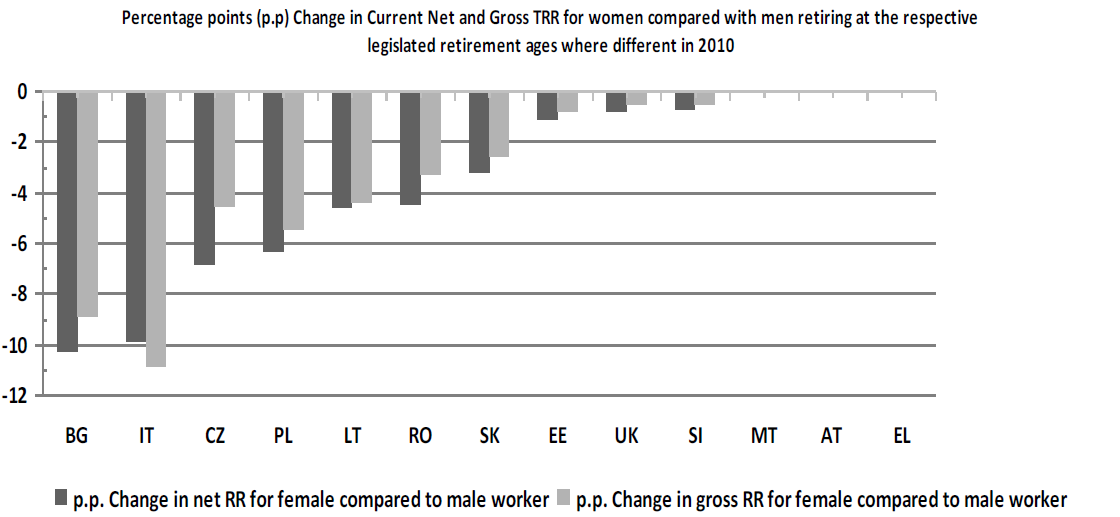 Źródło wykresu: Pension Adequacy in the European Union 2010-2015, Luxemburg 2012
Konferencja z okazji 40-lecia stosowania polsko-niemieckiej Umowy o zaopatrzeniu emerytalnym i wypadkowym
2. Skrajne ubóstwo kobiet i mężczyzn 65+ (2010)
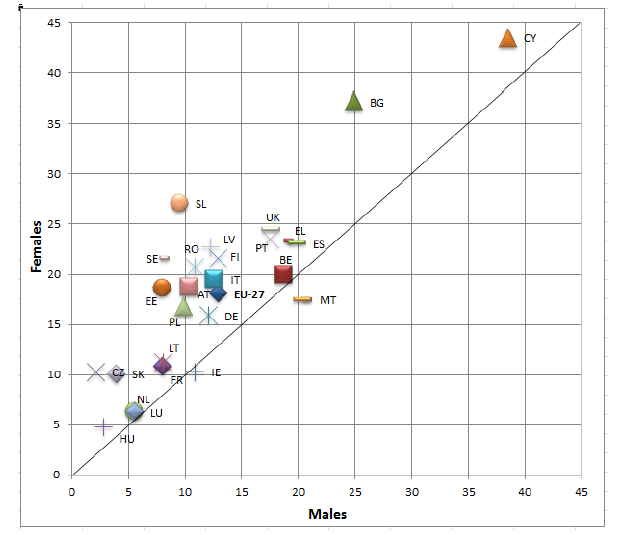 Źródło wykresu: Pension Adequacy in the European Union 2010-2015, Luxemburg 2012
Konferencja z okazji 40-lecia stosowania polsko-niemieckiej Umowy o zaopatrzeniu emerytalnym i wypadkowym
3. Przyczyny gender pay gaps w UE
Różnice wynikające z niższego wieku przechodzenia na emeryturę
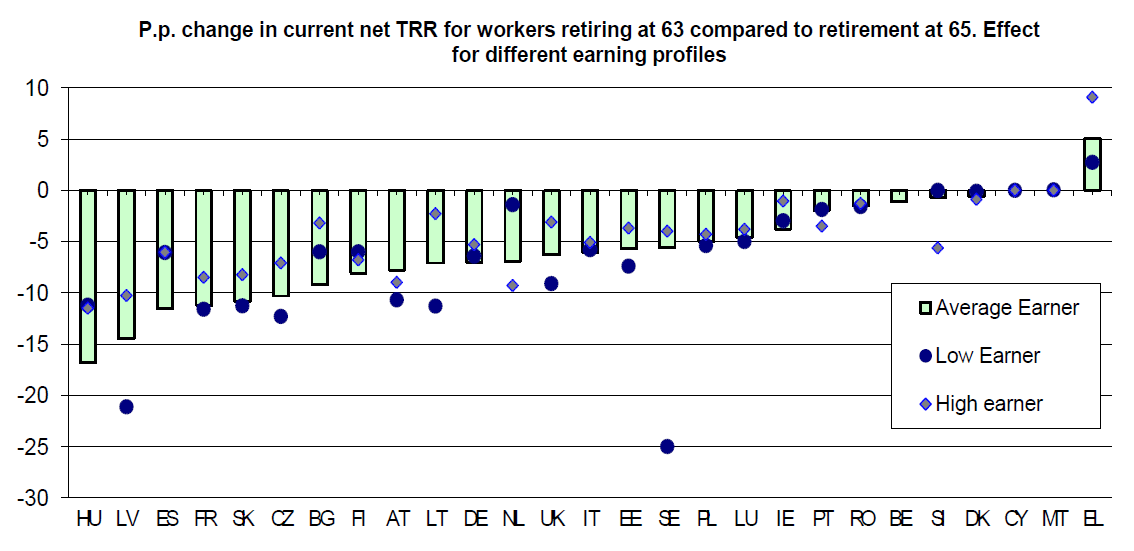 Źródło wykresu: Pension Adequacy in the European Union 2010-2015, Luxemburg 2012
Konferencja z okazji 40-lecia stosowania polsko-niemieckiej Umowy o zaopatrzeniu emerytalnym i wypadkowym
3. Przyczyny gender pay gaps w UE
Różnice wynikające z przerw w zatrudnieniu w związku z opieką nad dzieckiem
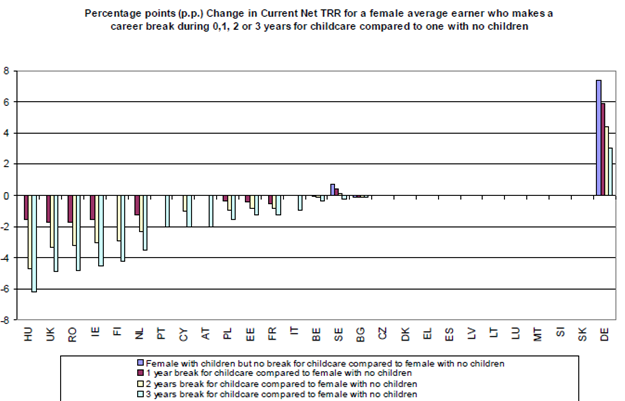 Źródło wykresu: Pension Adequacy in the European Union 2010-2015, Luxemburg 2012
Konferencja z okazji 40-lecia stosowania polsko-niemieckiej Umowy o zaopatrzeniu emerytalnym i wypadkowym
4. Strategie niwelowania gender pension gaps:
Dwie strategie:
Kompensowanie (do pewnego stopnia) okresów poza zatrudnieniem lub w zatrudnienia zmniejszonym wymiarze związanym z pełnieniem PRACY nieodpłatnej, przede wszystkim opieki nad dzieckiem lub osobami chorymi w rodzinie
Wspieranie większej partycypacji kobiet na rynku pracy, między innymi przez odciążenie ich w sprawowaniu opieki   zwiększenie udziału ojców w opiece nad dziećmi/mężczyzn w opiece nad osobami chorymi w rodzinie oraz defamililizację opieki nad dzieckiem/osobami chorymi w rodzinie a także wyrównywanie wieku emerytalnego kobiet i mężczyzn 
    oraz walka z dyskryminacją płacową ze względu na płeć
Konferencja z okazji 40-lecia stosowania polsko-niemieckiej Umowy o zaopatrzeniu emerytalnym i wypadkowym
5. Instrumenty kompensacyjne:
Pośrednie:
Emerytura minimalna
Emerytura obywatelska
Redystrybucyjne elementy algorytmów ustalania wysokości świadczeń w oparciu o wysokość składek/wysokość pensji 
Dziedziczenie emerytury po zmarłym małżonku
Bezpośrednie:
Uznawanie okresu opieki jako okresu w pracy/w zatrudnieniu
Finansowanie przez państwo składek emerytalnych podczas przerw w zatrudnieniu związanych z opieką
Konferencja z okazji 40-lecia stosowania polsko-niemieckiej Umowy o zaopatrzeniu emerytalnym i wypadkowym
6. Rozwiązania polskie – instrumenty kompensacyjne - pośrednie
Emerytura minimalna – wymóg stażu, do którego wliczane są także składkowe i nieskładkowe okresy opieki
Renta rodzinna: m.in. dla małżonka zmarłego, który/która wychowuje co najmniej jedno z dzieci/wnuków lub rodzeństwa lub opiekuje się dzieckiem całkowicie niezdolnym do pracy oraz do samodzielnej egzystencji 
Uśrednienie tablicy dalszego trwania życia dla kobiet i mężczyzn (przy liczeniu wysokości świadczenia w nowym systemie)  - kontrowersyjne
Konferencja z okazji 40-lecia stosowania polsko-niemieckiej Umowy o zaopatrzeniu emerytalnym i wypadkowym
[Speaker Notes: )]
6. Rozwiązania polskie – instrumenty kompensacyjne - bezpośrednie
1. Wliczanie części okresów opieki jako tzw. „okresów nieskładkowych” przy obliczaniu emerytury w tzw. „starym systemie”
2. Finansowanie przez państwo części składek emerytalnych za okresy opieki (tzw. „okresy składkowe”)
Konferencja z okazji 40-lecia stosowania polsko-niemieckiej Umowy o zaopatrzeniu emerytalnym i wypadkowym
6. Rozwiązania polskie – stary system emertytalny
Zdefiniowane świadczenie
Emerytura = 24% Kwoty Bazowej + 1,3% podstawy wymiaru za każdy rok okresów składkowych + 0,7% podstawy wymiaru za każdy rok okresów nieskładkowych 
okres urlopów macierzyńskich i wychowawczych jest uwzględniany w systemie emerytalnym jako tzw. okresy nieskładkowe (0,7% podstawy wymiaru); okresy składkowe – 1,3% podstawy wymiaru
Proporcje: maksymalnie 1/3 nieskładkowe, 2/3 składkowe
Konferencja z okazji 40-lecia stosowania polsko-niemieckiej Umowy o zaopatrzeniu emerytalnym i wypadkowym
6. Rozwiązania polskie – tzw. nowy system
Zdefiniowana składka;
Liczba okresów składkowych i nieskładkowych nie ma znaczenia dla ustalenia uprawnień do emerytury.
Okres stażowy wymagany tylko aby uzyskać prawo do minimalnej emerytury.
Konferencja z okazji 40-lecia stosowania polsko-niemieckiej Umowy o zaopatrzeniu emerytalnym i wypadkowym
Konferencja z okazji 40-lecia stosowania polsko-niemieckiej Umowy o zaopatrzeniu emerytalnym i wypadkowym
Wysokość podstawy wymiaru – urlop wychowawczy
Konferencja z okazji 40-lecia stosowania polsko-niemieckiej Umowy o zaopatrzeniu emerytalnym i wypadkowym
Wysokość podstawy wymiaru – świadczenie pielęgnacyjne i specjalny zasiłek opiekuńczy
Konferencja z okazji 40-lecia stosowania polsko-niemieckiej Umowy o zaopatrzeniu emerytalnym i wypadkowym
Podsumowanie
Gender roles nierówności realnych możliwości uzyskiwania godnej emerytury w większości systemów emerytalnych
Niektóre elementy systemu emerytalnego mogą wzmacniać nierówności w emeryturach między kobietami i mężczyznami, np. niższy wiek emerytalny kobiet
Rezultat: niższy poziom życia i większe ubóstwo kobiet 60+
Strategie niwelowania różnic:
Kompensowanie pośrednie i bezpośrednie
Wspieranie realnych możliwości zaangażowania kobiet w rynek pracy (ojcowie – opieka; defamilializacja opieki) oraz walka z dyskryminacją płacową ze względu na płeć
Konferencja z okazji 40-lecia stosowania polsko-niemieckiej Umowy o zaopatrzeniu emerytalnym i wypadkowym
Podsumowanie - rozwiązania polskie
Rozwiązania korzystne: opłata składek za część okresów opieki, wliczanie okresów opieki (składkowych i nieskładkowych) do stażu, emerytura minimalna, renta rodzinna, uśrednione tablice
Rozwiązania problematyczne
Maksymalnie 1/3 okresów nieskładkowych
Niska podstawa wymiaru – szczególnie w przypadku opieki nad niepełnosprawnym dzieckiem i osobą dorosłą (wyrok Trybunału Konstytucyjnego TK 38/13 z 21 października 2017 nie zrealizowany)
Wciąż brak jednolitych regulacji/systemu opieki długoterminowej w Polsce
Konferencja z okazji 40-lecia stosowania polsko-niemieckiej Umowy o zaopatrzeniu emerytalnym i wypadkowym